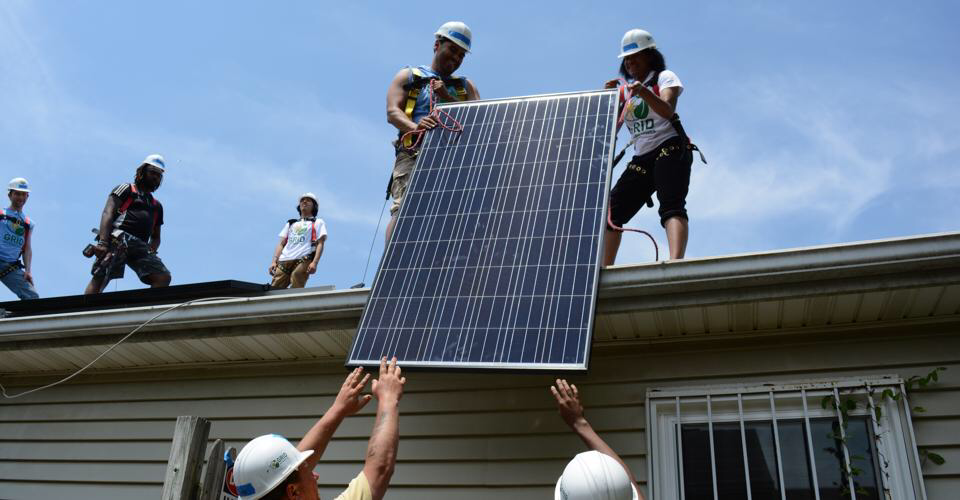 Start of the Illinois Solar Journey
Mark Burger, Solar Consultant, Seven Generations Ahead
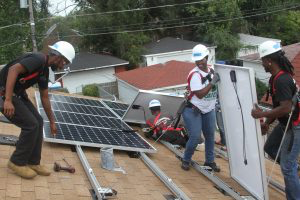 Illinois solar market just getting started
Thru late 2018 (SEIA.ORG)
0.08% of Illinois electricity generated 2018
2,718 installations
100.5 megawatts of capacity
147,000 megawatt hours generated
Numerous market segments to develop solar electricity, either onsite or offsite
Power Purchase Agreement
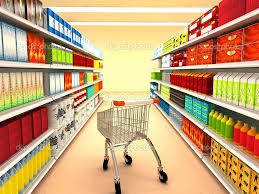 Ownership
Community Solar Subscription
Lease
Lease - Purchase
Municipal Aggregation
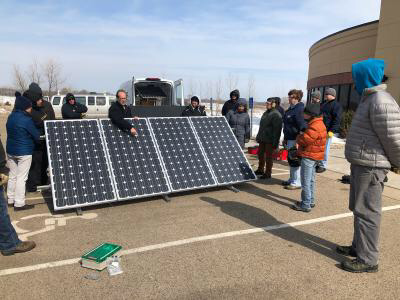 Businesses vetted by Illinois Power Agency with installers certified by Illinois Commerce Commission are deliverers of solar
Approved Vendors
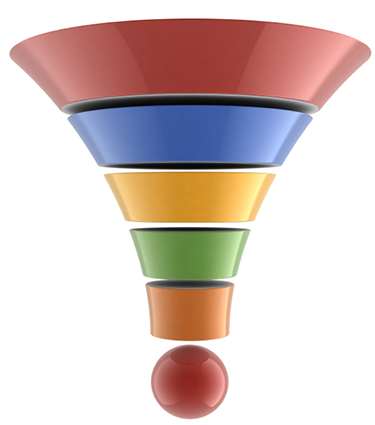 Different market segments of supply and SREC funding in early stages of FEJA
Follow the action at Illinois Power Agency www.illinoisabp.com www.illinoissfa.com
Also follow these organizations
ElevateEnergy.org
CitizensUtilityBoard.org
Environmental Law & Policy Center elpc.org
Going forward…
Municipalities
Get your regulatory house in order – solar permitting, inspections, review, etc.
Become a SolSmart.org partner, like Kane County and City of Aurora
Solar Actions – online permitting, streamlined processing, eliminate barriers like unnecessary special permitting or hearings.
Municipal Aggregation - consider incorporating solar for residential/small commercial market in existing or as a way to revive inactive programs
Going forward…
Organizations and Individuals
Start planning NOW for solar procurement
Tax credits start phasing out in 2020
Decide on-site or off-site
Plan on a competitive procurement process
Going forward…
THANK YOU!
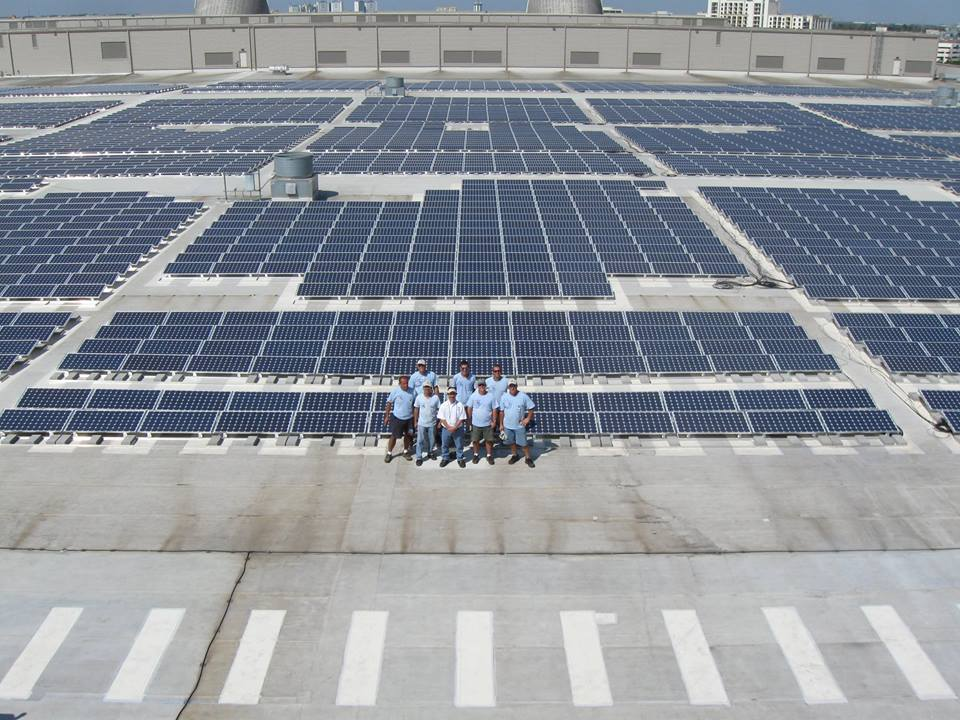 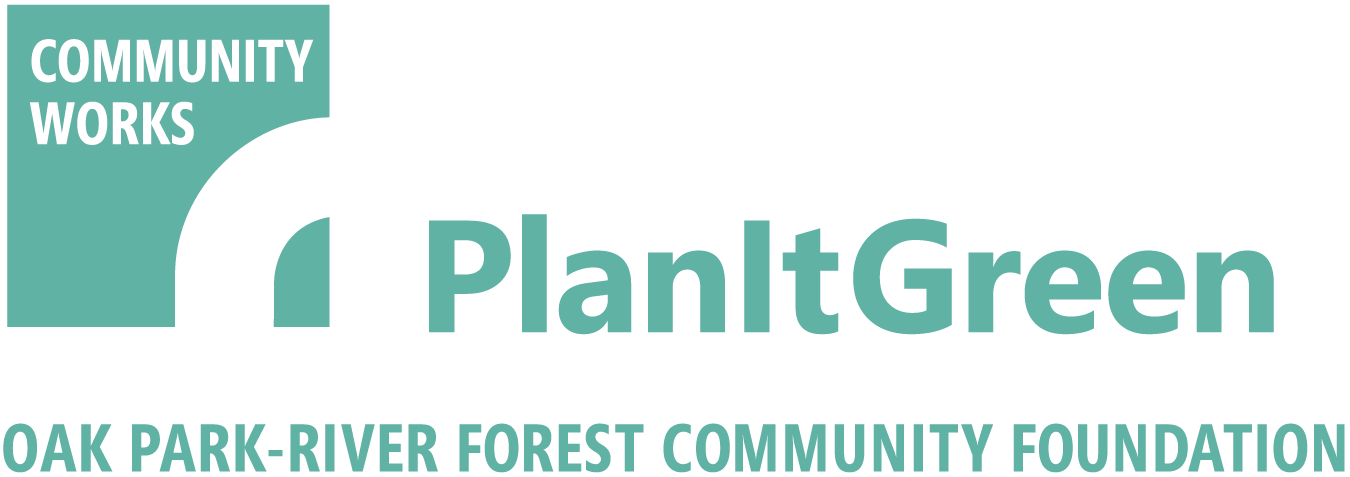